ΚΑΤΑΣΚΕΥΕΣ ΞΥΛΙΝΩΝ  ΠΑΙΧΝΙΔΙΩΝ
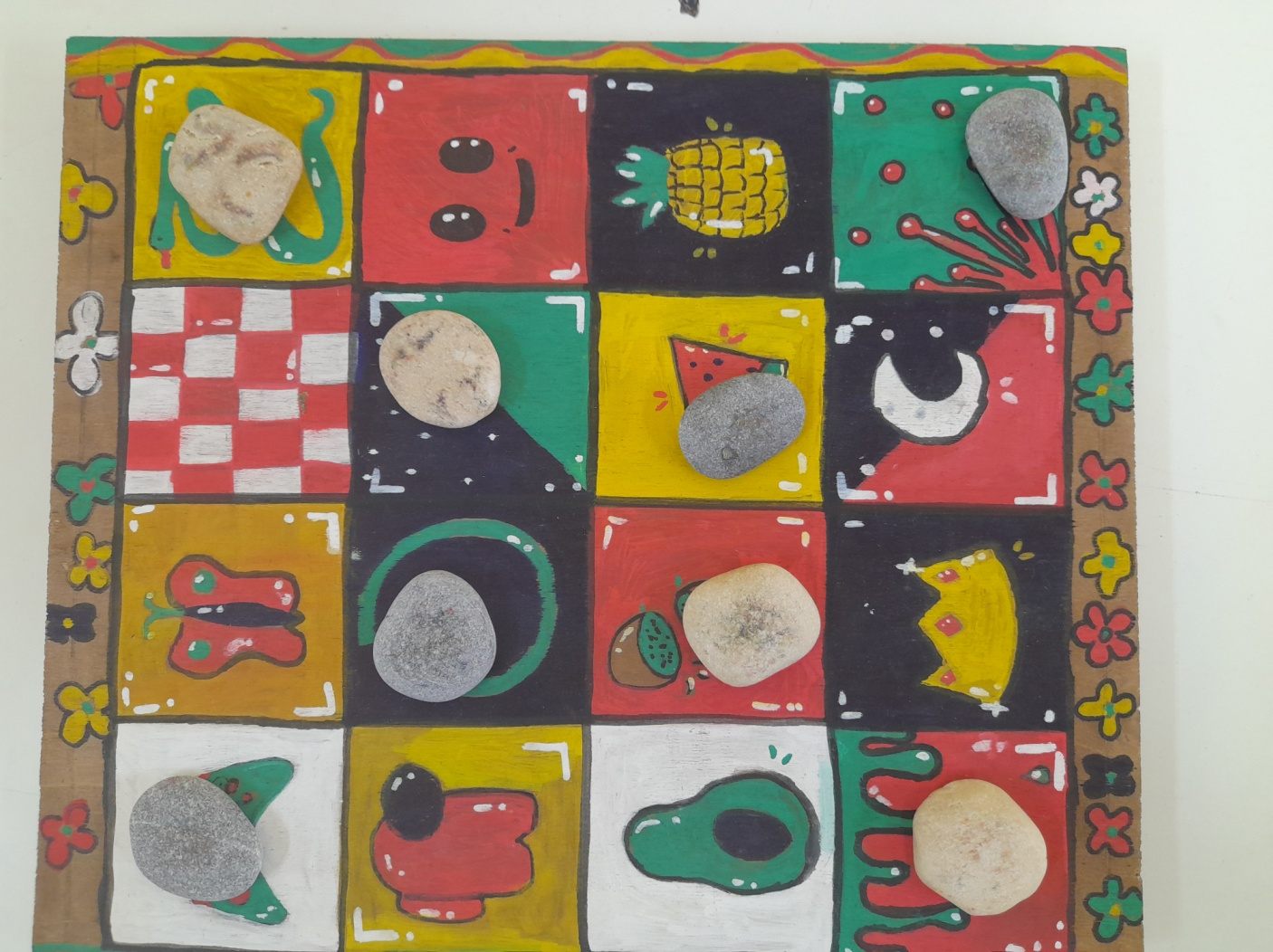 DAO (ΗΠΑ)
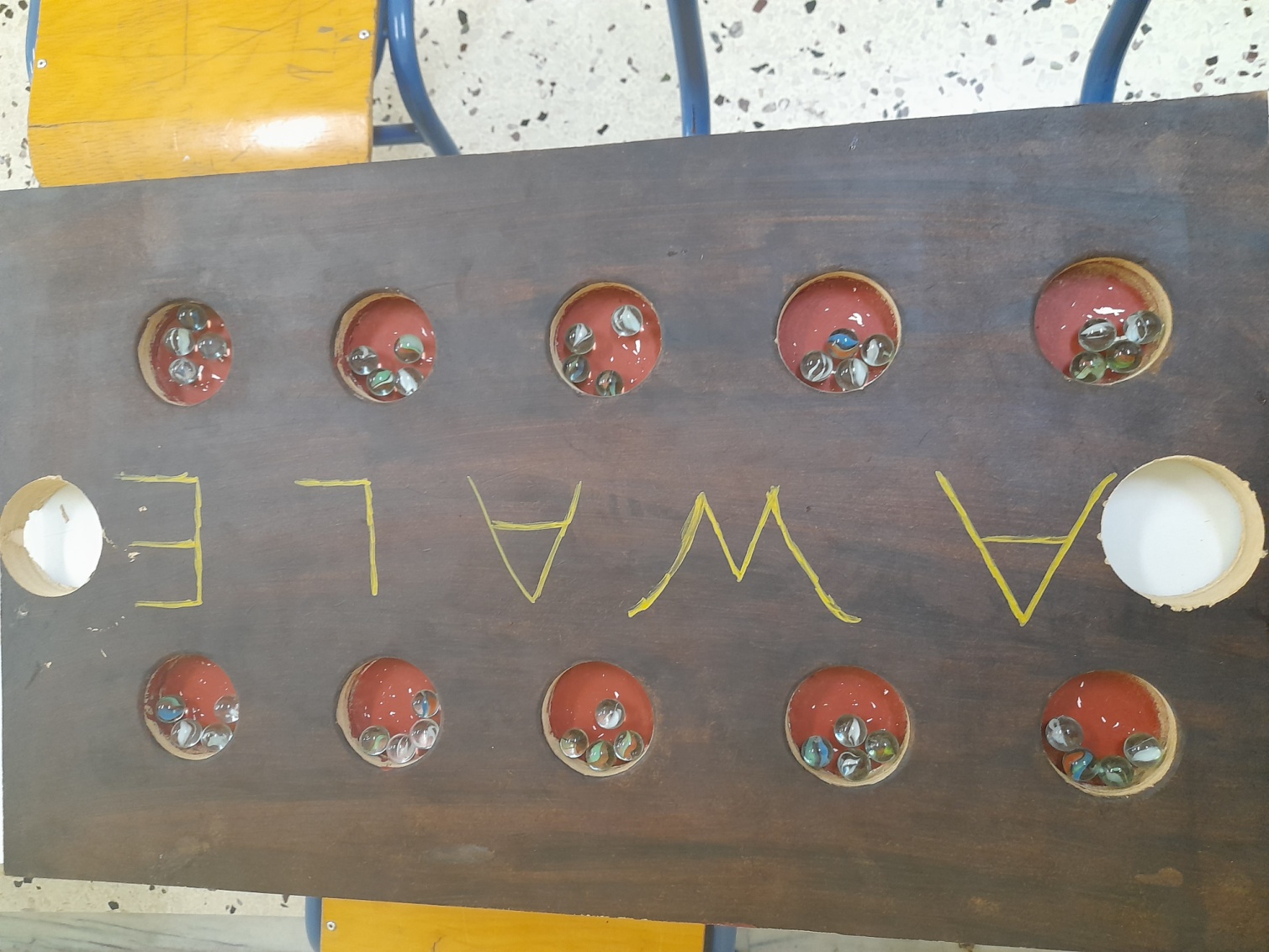 ΑWALE(Ακτή Ελεφαντοστού)
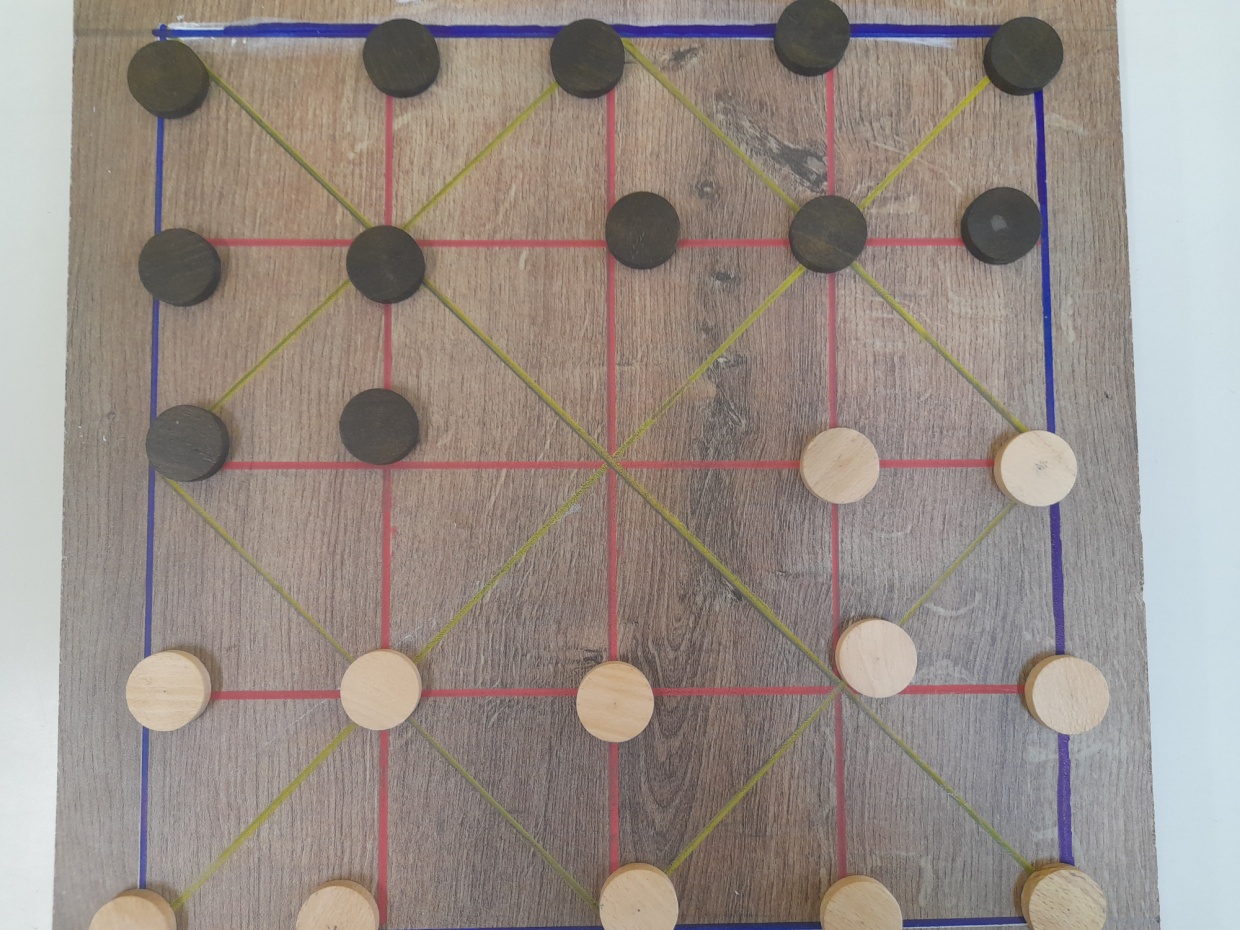 ALQUERQUE(Αίγυπτος)
SEEGA (Aίγυπτος- Σομαλία)
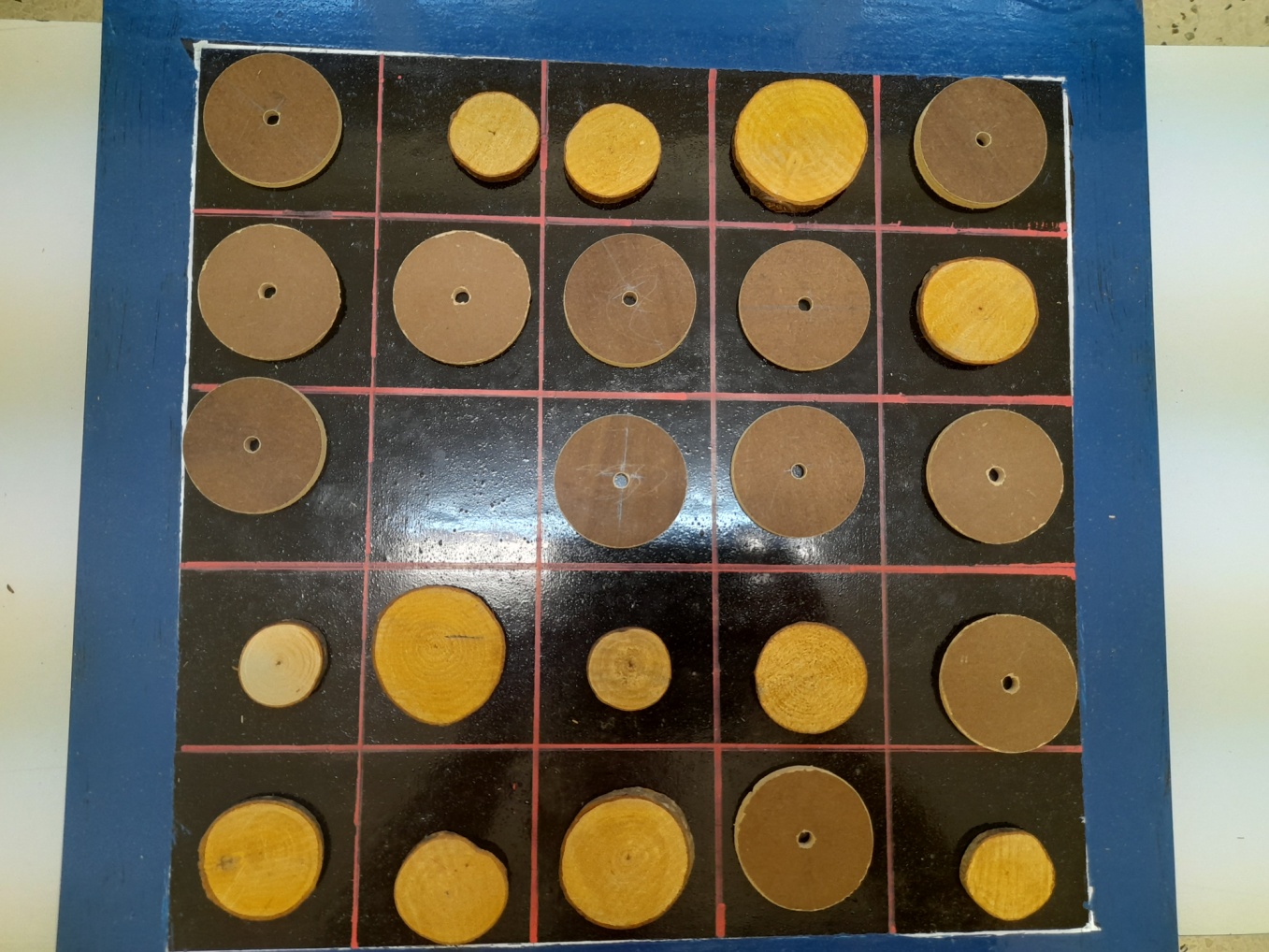 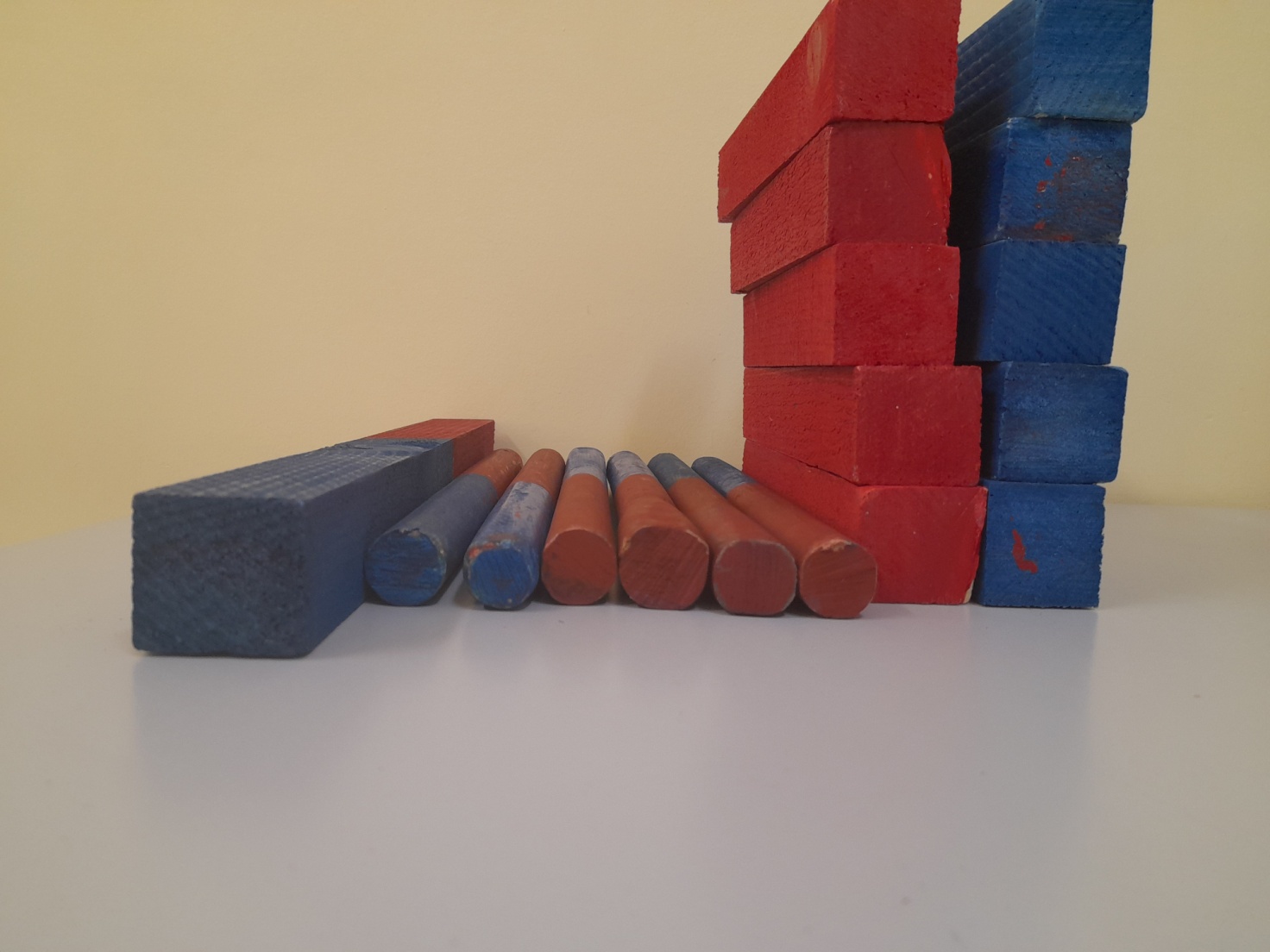 KUBB(Σουηδία)
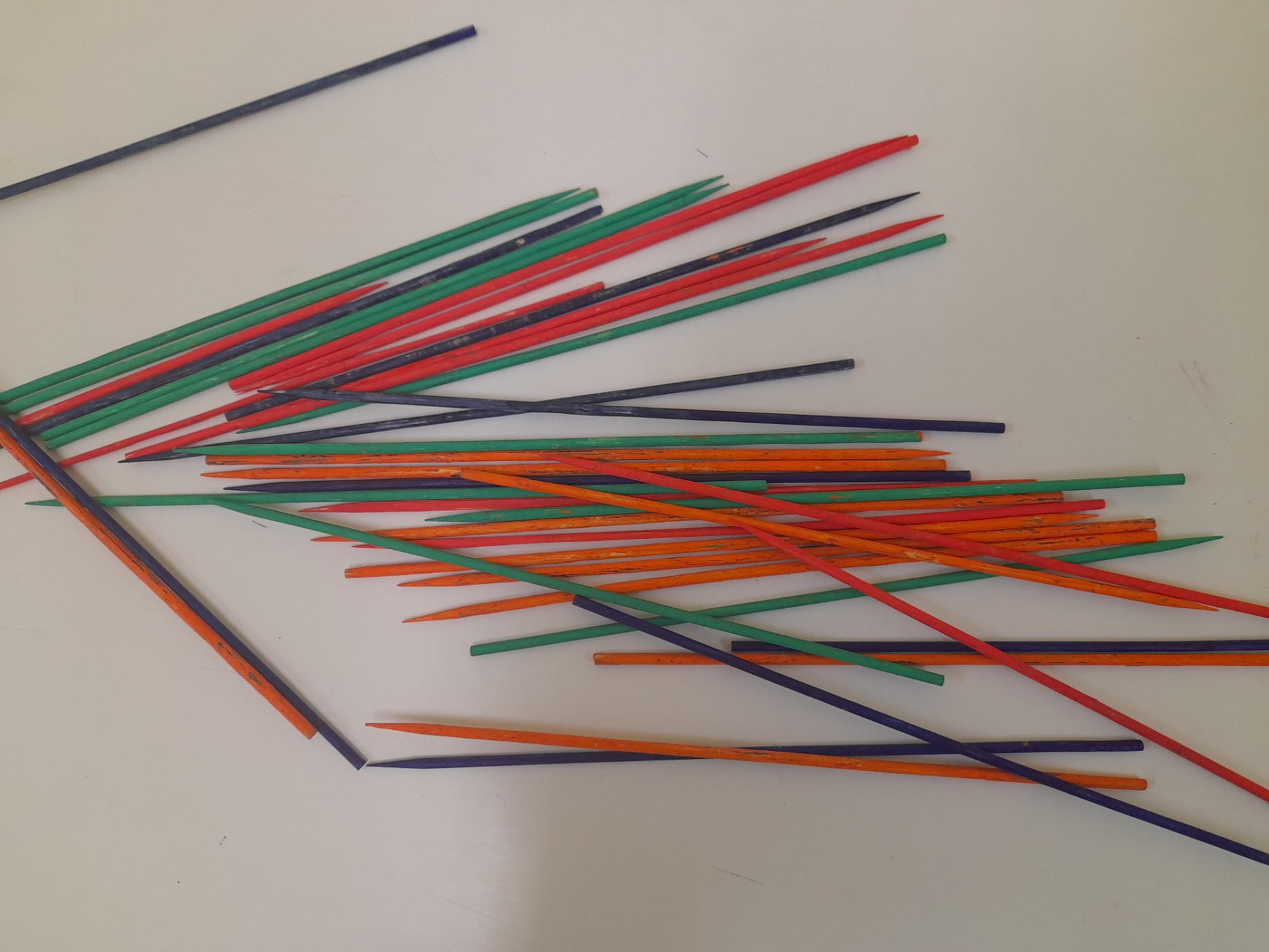 MIKADO(Ιαπωνία)
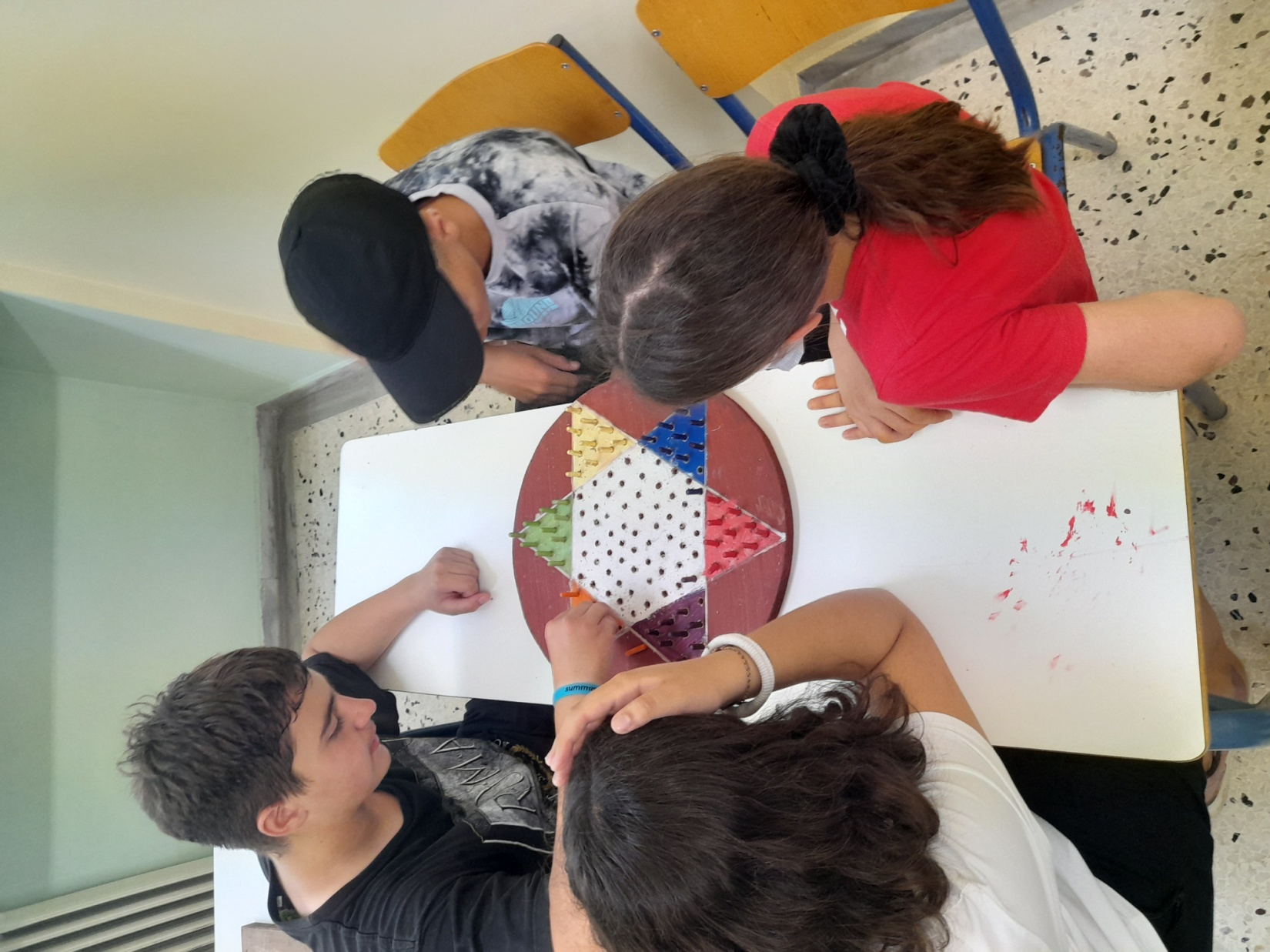 ΚΙΝΕΖΙΚΕΣ ΝΤΑΜΕΣ(Κίνα)
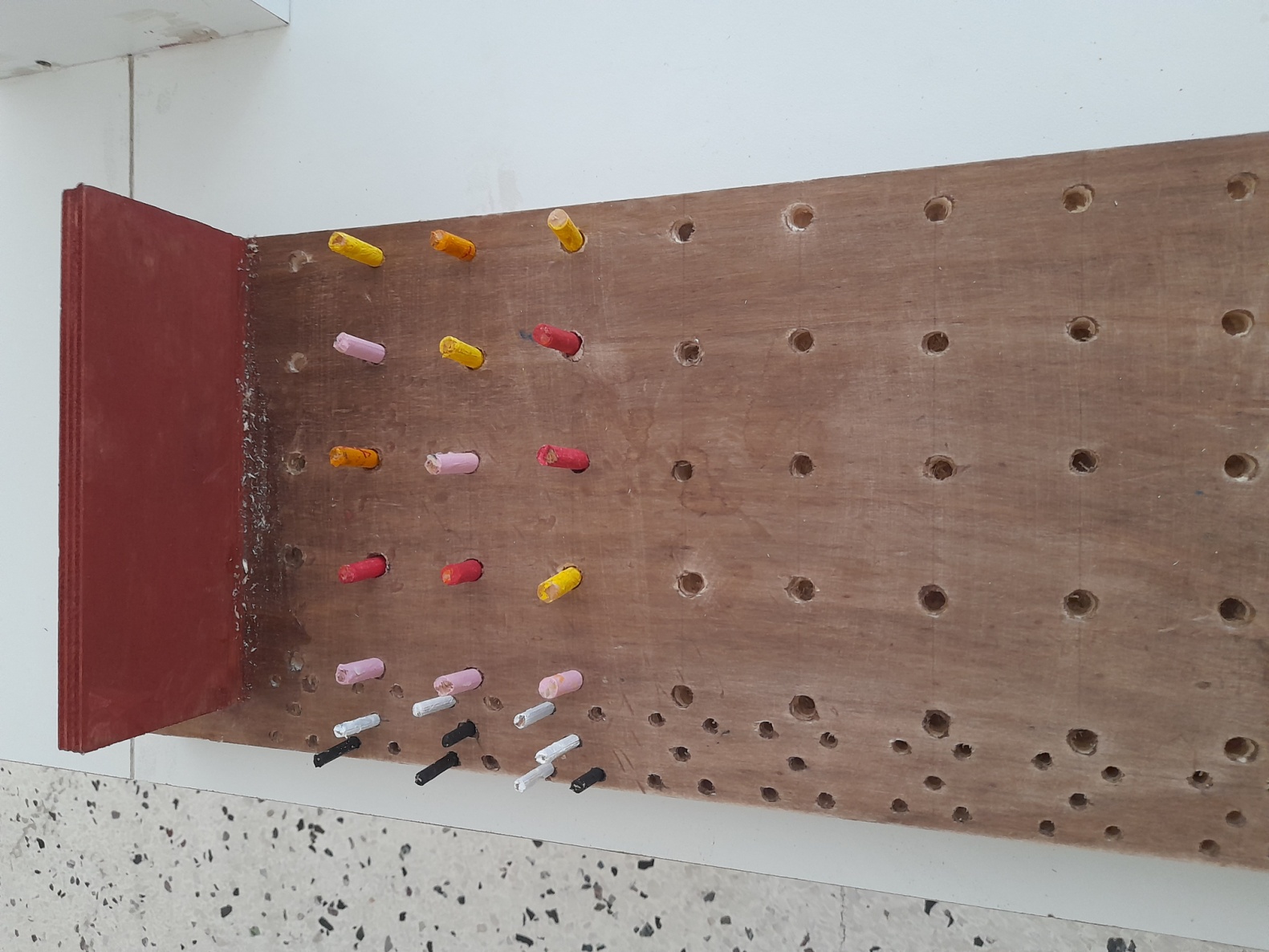 MASTER MIND(Ισραήλ)
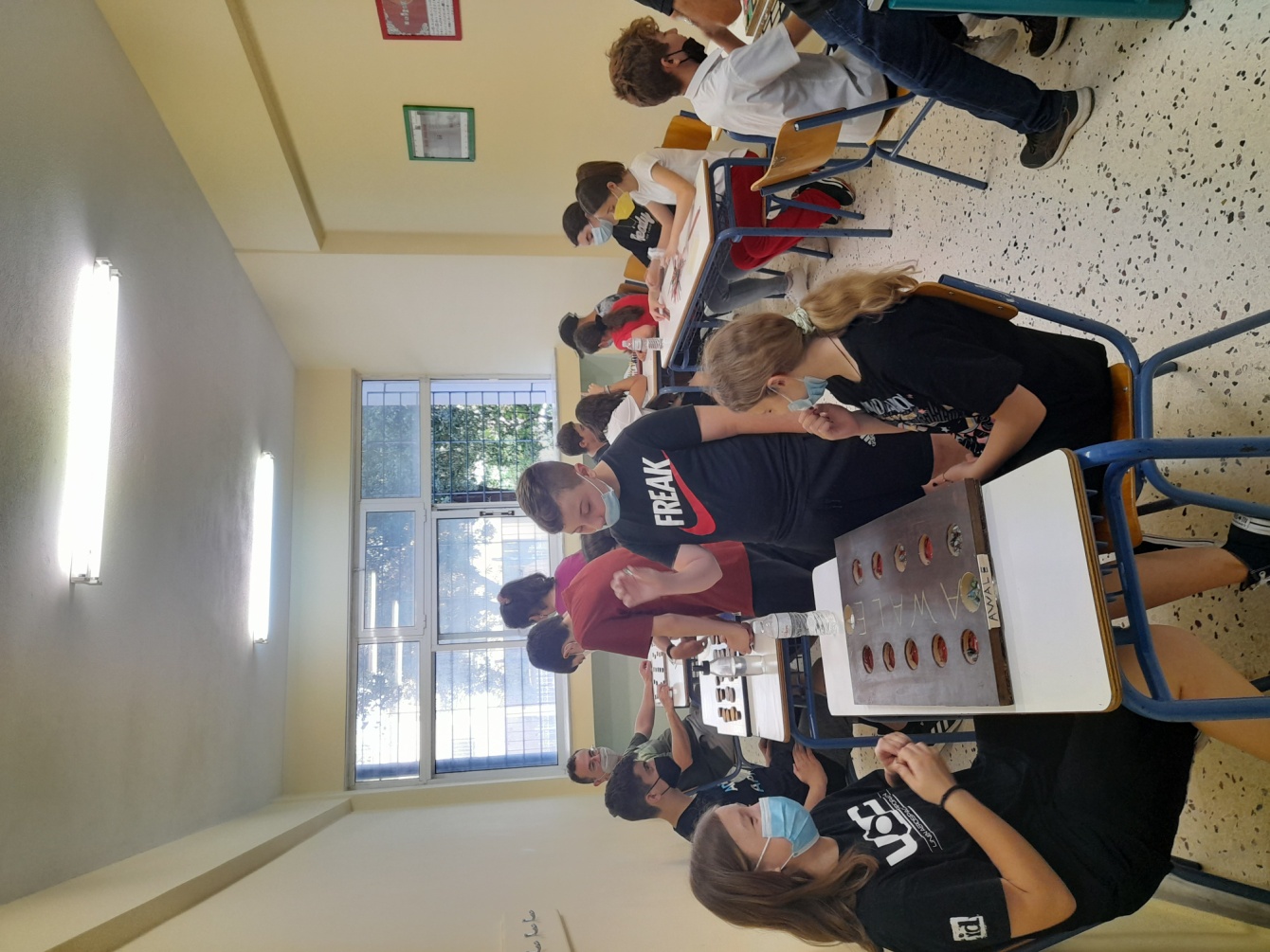